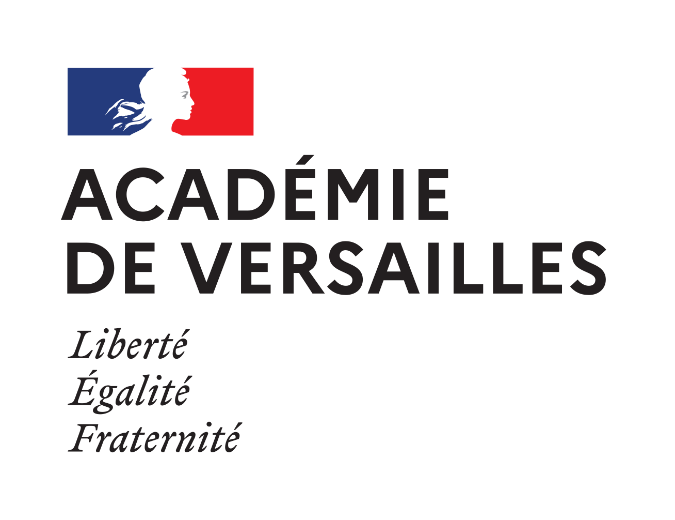 Rentrée mathématique
Septembre 2021
Lycée
Plan de la réunion
L’inspection pédagogique de mathématiques
Baccalauréat 2022 :
Épreuves terminales
Évaluation du Contrôle Continu
Grand oral
Des ressources pour travailler des compétences variées :
Automatismes et oral
Des exercices des stages filés de la pépinière
Euler-WIMS
Les IPR de mathématiques de l’académie de Versailles
Nicolas FIXOT
Xavier GABILLY
Olivier GINESTE
Catherine GUFFLET
Catherine HUET
Anne MENANT
Jean-François REMETTER
Charles SÉVA
Christine WEILL (coordinatrice)

Anne ALLARD

Adresses électroniques
prenom.nom@ac-versailles.fr
Secrétariat : Frédérique CHAUVIN
frederique.chauvin@ac-versailles.fr   
Tél : 01 30 83 40 43

Professeurs associés :
Aline BRUN
Barbara DUSSABLY
Véronique GABILLY
Éric LARZILLIERE
Laurence LHOMME
Marion PACAUD
Martine SALMON
Valérie VINCENT
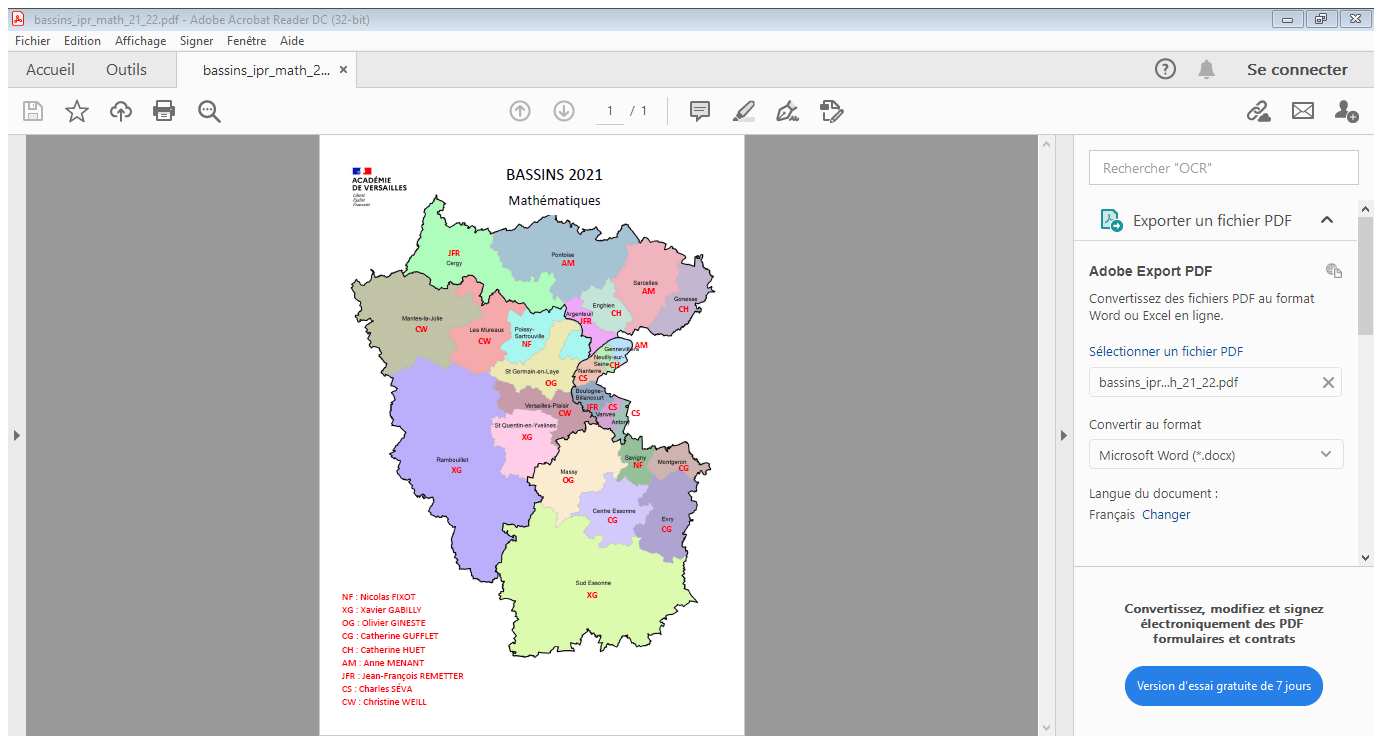 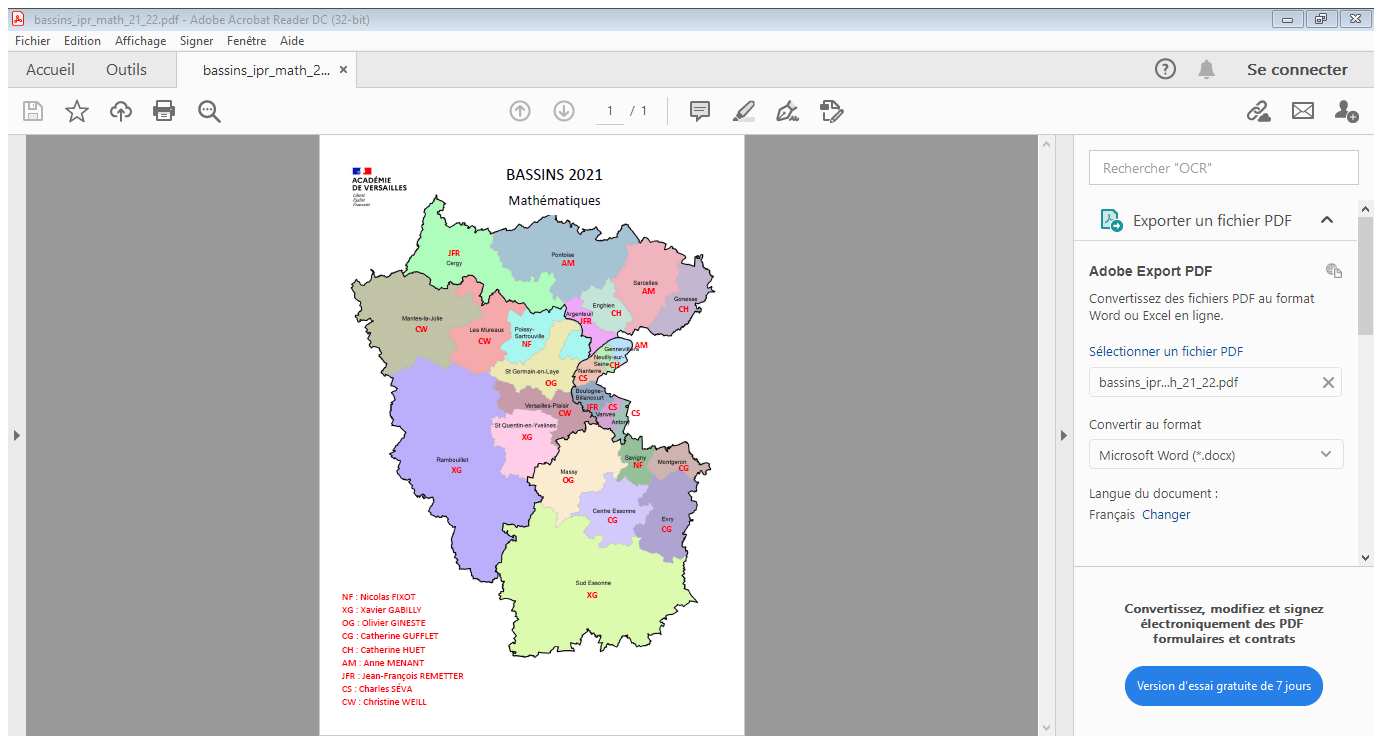 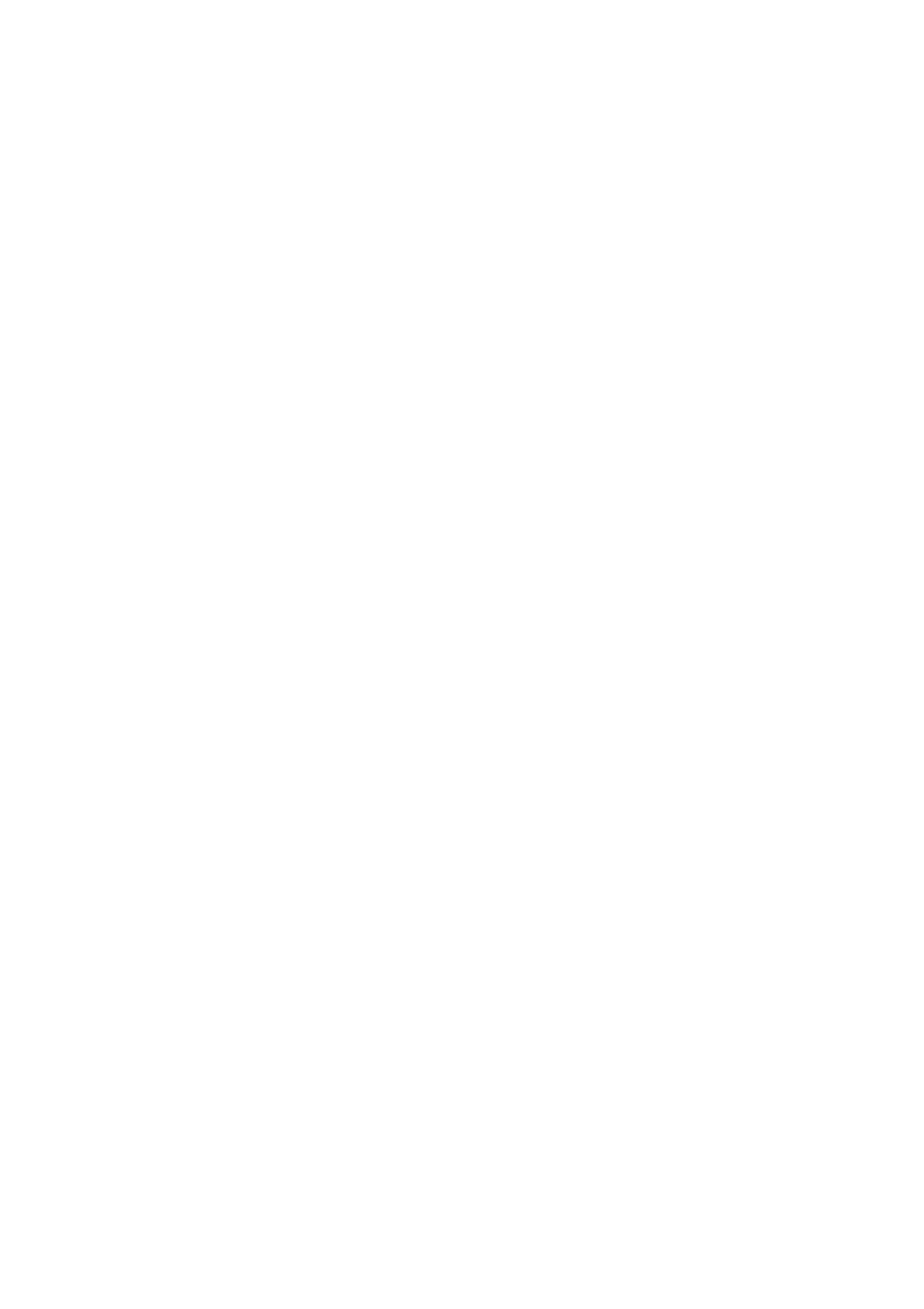 Les initiatives académiques
Olympiades de mathématiques et Course aux nombres (CAN) :
olympiades de première : mercredi 9 mars matin ;
concours René MERCKHOFFER : mardi 29 mars après-midi ;
concours par équipe : mardi 29 mars après-midi ;
course aux nombres : une épreuve pour tous mi-mars, possibilité d’une seconde début juin pour le cycle 3.

Partenariats et manifestations :
Semaine des mathématiques du 7 au 14 mars : « Mathématiques en forme(s) » ;
INRIA, IHÉS, Labex DigiCosme ;
pépinière académique (stages en présentiel et stages filés).

D’autres concours :
concours Castor Informatique : du 7 novembre au 5 décembre 2021, inscriptions ouvertes ;
concours C-Génial : inscriptions jusqu’au 10 novembre 2021;
concours AlKindi
compétition européenne de statistiques.

Le site euler :
canal principal d’information et euler-Wims pour l’accompagnement individualisé des élèves, en classe et hors la classe
[Speaker Notes: Merci à tous les professeurs qui participent activement à ces initiatives académiques et qui les font vivre.
Toutes les bonnes volontés sont les bienvenues pour :
la correction des copies d’olympiades soit en s’inscrivant en ligne après une actualité sur euler soit en écrivant directement à Christine WEILL : christine.weill@ac-versailles.fr
la participation comme professeur accompagnateur ou comme animateur pour un des stages de la pépinière académique (voir feuille de rentrée)
la remontée aux IPR du programme prévu au sein de l’établissement pour la semaine des mathématiques
Une nouveauté : les pépinières filées, pour apporter une réponse aux constats faits aux retours des copies.]
Baccalauréat
Baccalauréat : contrôle continu et évaluations terminales
Les textes réglementaires :

décret 27 juillet 2021 ;
arrêté ;
note de service du 28 juillet 2021 :

Des mesures transitoires pour la session 2022

Pour le baccalauréat, un enseignement est évalué sous une forme unique soit par une épreuve terminale soit en contrôle continu
[Speaker Notes: Le décret annonce les changements dans les modalités d’organisation du baccalauréat et notamment la suppression des épreuves communes.
L’arrêté qui le complète, précise le décret et détaille la répartition à l’intérieur des 40 % pour la place du contrôle continu.
La note de service, enfin, vient préciser les modalités d’organisation du contrôle continu.]
Baccalauréat : évaluations terminales
Les épreuves terminales :
[Speaker Notes: Le BAC :  partie obligatoire du contrôle continu qui compte pour 40%, des épreuves terminales pour 60%
Les options s’ajoutent, coefficient 2 par option avec un maximum de deux options.

Voie techno STI2D et STL, une note de tronc commun et une note de spécialité : prévoir deux lignes dans le bulletin
Dans la spécialité physique-chimie-maths, 30% pour les mathématiques et 70% pour les SPC.]
Les adaptations pour l’épreuve finale de terminale - Voie générale
Note de service du 12 juillet 2021	https://www.education.gouv.fr/bo/21/Hebdo30/MENE2121273N.htm 


Le sujet aborde une grande variété des contenus du programme de spécialité, à l'exception des sections suivantes du programme de spécialité de terminale :
combinatoire et dénombrement ;
fonctions sinus et cosinus ;
calcul intégral ;
somme de variables aléatoires ;
concentration, loi des grands nombres.

De plus, la section primitives, équations différentielles du programme de spécialité de terminale est mobilisable à l'exclusion du contenu suivant : équation différentielle y' = ay, où a est un nombre réel ; allure des courbes. Équation différentielle y' = ay + b.
[Speaker Notes: Le sujet comporte quatre exercices indépendants les uns des autres, qui permettent d'évaluer les connaissances et compétences des candidats.
Un point de vigilance : cela ne dit pas que toutes ces parties du programme doivent être traitées après l’épreuve terminale, chose qui paraît difficile à faire entre le 15 mars et la fin du mois de juin. Il faut donc anticiper.

Pour la loi binomiale, une proposition d’alternative :
- Ou bien on l’aborde avec juste ce qu’il faut de combinatoire (idée d’une première familiarisation avec le dénombrement, et/ou nombre de chemins sur l’arbre).
- Ou bien, au regard de ce qui est dit plus haut, on traite la combinatoire, en précisant bien aux élèves qu’ils ne seront pas interrogés sur ces points à l’épreuve terminale.]
Les adaptations pour l’épreuve finale de terminale - Voie technologique (1)
Série STL en spécialité 

Note de service du 11 février 2020 complétée par la note de service du 13 juillet 2021

Ne figurent pas au programme de l’épreuve terminale du baccalauréat, les points suivants du programme de la classe de terminale :

Tout le chapitre sur la composition des fonctions.
Tout le chapitre sur l'intégration.
Dans le chapitre sur la fonction logarithme : l'étude des fonctions somme, produit ou quotient de fonctions polynômes et de la fonction ln.
Les adaptations pour l’épreuve finale de terminale - Voie technologique (2)
[Speaker Notes: Un enjeu de réflexion : par quoi peut-on commencer, complexes, composition de fonctions ?
Une question : l’articulation avec le tronc commun lorsque l’enseignant n’est pas le même.
Ce qui reste et qui ne peut se traiter entièrement entre mars et juin : 
Une partie des complexes.
La fonction exponentielle qui est aussi dans le tronc commun (les fonctions exponentielles).
Équations différentielles.
La fonction ln sauf un petit bout.]
Baccalauréat – Contrôle continuMesures transitoires session 2022
Baccalauréat – Contrôle continuÀ partir de la session 2023
L’évaluation dans le cadre du contrôle continu
Note de service du 28 juillet 21 : un projet d’évaluation dans chaque lycée



Le guide de l’évaluation pour accompagner la rédaction de ce projet
[Speaker Notes: On rappelle la note de service sur laquelle s’appuie le guide de l’évaluation qui vient donner un cadre au projet d’évaluation.

Le guide de l’évaluation :

- Un préambule commun qui invite à une harmonisation entre disciplines.

Deux coquilles dans le guide : sur la DNL et sur la STI2D (voir STL).

Sur la question de l’équité entre établissements : il peut être intéressant de mutualiser au sein du bassin, entre établissements.
Des commissions d’harmonisation ont lieu en fin d’année dans le cadre du pilotage académique.

La particularité de la spécialité Mathématiques première : une partie de la classe est évaluée dans le cadre du contrôle continu et l’autre le sera en épreuve terminale.]
L’évaluation dans le cadre du contrôle continu
Une réflexion pédagogique visant à une évaluation plus fiable et plus équitable.

Une diversité d’évaluations nécessaire, identifiée et partagée :

des évaluations formatives, sommatives ; des évaluations à l’oral, des évaluations utilisant les TICE ; des exercices « flash », intermédiaires, à prise d’initiative, etc.

Mutualisation entre collègues sur les outils d’évaluation (on pourra s’appuyer sur des exercices issus de la Banque National de Sujets).
L’évaluation dans le cadre du contrôle continuLe cas de l’enseignement scientifique
Une évaluation qui tient compte du caractère pluridisciplinaire de cet enseignement. L’usage des sujets de la BNS permet de s’assurer de la présence des trois disciplines dans les sujets à caractère sommatif.


Une évaluation du projet expérimental et numérique qui doit prendre toute sa place sur le deuxième ou troisième trimestre (ou second semestre) : un prise en compte de l’ordre de 50% sur le trimestre considéré.
[Speaker Notes: L’enjeu est de garder une présence des mathématiques dans cet enseignement.
S’il n’y a pas d’enseignant de mathématiques en enseignement scientifique, alors il n’y aura pas de mathématiques dans les évaluations et in-fine plus de mathématiques du tout dans cet enseignement.]
Le Grand Oral
Note de service du 27 juillet 2021

Le candidat dispose du support qu’il a préparé pendant les 20 min de préparation pour son exposé.


Documents ressources:

Réflexions et pistes pour le Grand Oral au baccalauréat

Pratiquer l’oral en mathématiques


Rappel : des Formations à Initiative Locale (FIL) peuvent être demandées
[Speaker Notes: Coefficient 10 en voie générale, coefficient 14 en voie technologique.

Après le mois de mars : fin du programme et préparations au grand oral.
Cela ne veut pas dire qu’on n’a pas déjà commencé à travailler sur le grand oral.
Le travail de l’oral qui commence dès la seconde : explicitation des  démarches lors des automatismes, exposés, visualiseur pour correction d’exercices, corrections préparées, enregistrements audios ou vidéos, travail en groupe, …]
Des ressources pour travailler des compétences variées
Mobiliser des connaissances variéesAutomatismes – Oral
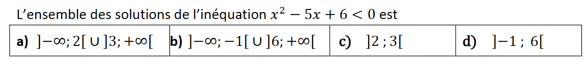 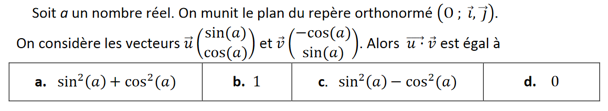 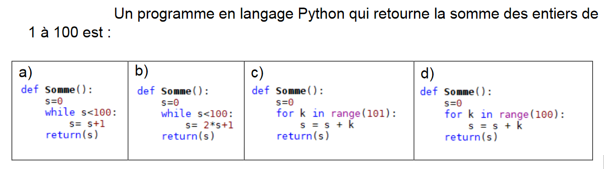 Petit rappel accès BNS :
Ariane (Versailles)
Arena 
Examens et concours
BNS – Enseignant
[Speaker Notes: La BNS est une source possible pour travailler les automatismes, s’en emparer, la faire sienne (patchwork, modifier, adapter).

La correction questions flashs : faire verbaliser les élèves sur leurs démarches et ne pas se contenter de projeter des réponses.

Question 1
Peut servir à des moments différents.
Modalités variées, avec discriminants, avec somme et produit, avec représentation graphique…

Question 2
Un mélange de deux chapitres ou le réinvestissement d’un chapitre plus ancien (trigo et produit scalaire).
Questionnement sur les distracteurs : interroger l’élève sur les choix des auteurs.

Question 3
Python. Faire verbaliser les élèves sur leurs choix et non choix.]
Mobiliser des compétences variées Chercher – Communiquer
Exemple 1
On considère la figure suivante dans laquelle les points A,B, C sont alignés. 











Quelle(s) question(s) se poser ?
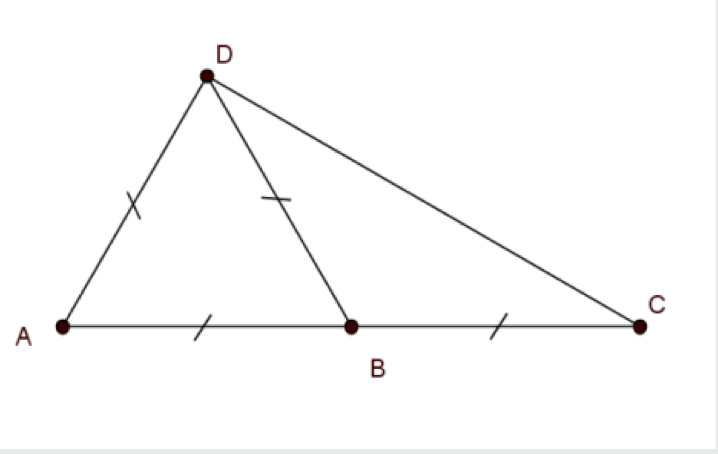 [Speaker Notes: Un exercice légèrement modifié, extrait de la ressource « utiliser la géométrie plane pour démontrer ».
Cet exercice peut donner l’occasion de faire un travail sur la démonstration en lien avec le numérique et l’oral.

La formulation de la question permet d’ouvrir les recherches et donc les démarches.

Cet exemple peut être utilisé pour travailler l’oral en lien avec le numérique sur un ou deux temps : 
Un temps de présentation à l’oral du programme de construction sur Géogebra.
Un temps de présentation à l’oral du raisonnement pour démontrer que le triangle ACD est rectangle en D. 

Source :
https://cache.media.eduscol.education.fr/file/Geometrie_plane/31/2/RA16_C4_MATH_geo_plane_doc_maitre_574312.pdf]
Mobiliser des compétences variées Chercher – Communiquer
Exemple 2
Un problème de construction
Dans un triangle 𝑃𝑄𝑅 dont les angles sont tous aigus, on note respectivement 𝑆 et 𝑇 les pieds des hauteurs issues de 𝑃 et 𝑅.
On suppose que 𝑃𝑇=1, 𝑇𝑄=4 et 𝑄𝑆=3.
Construire un tel triangle.Combien de possibilités a-t-on ?
Déterminer la distance 𝑆𝑅.

Raisonnement par analyse-synthèse.
Réinvestissement du théorème de Pythagore, des triangles semblables.
Utilisation d’un logiciel de géométrie dynamique.
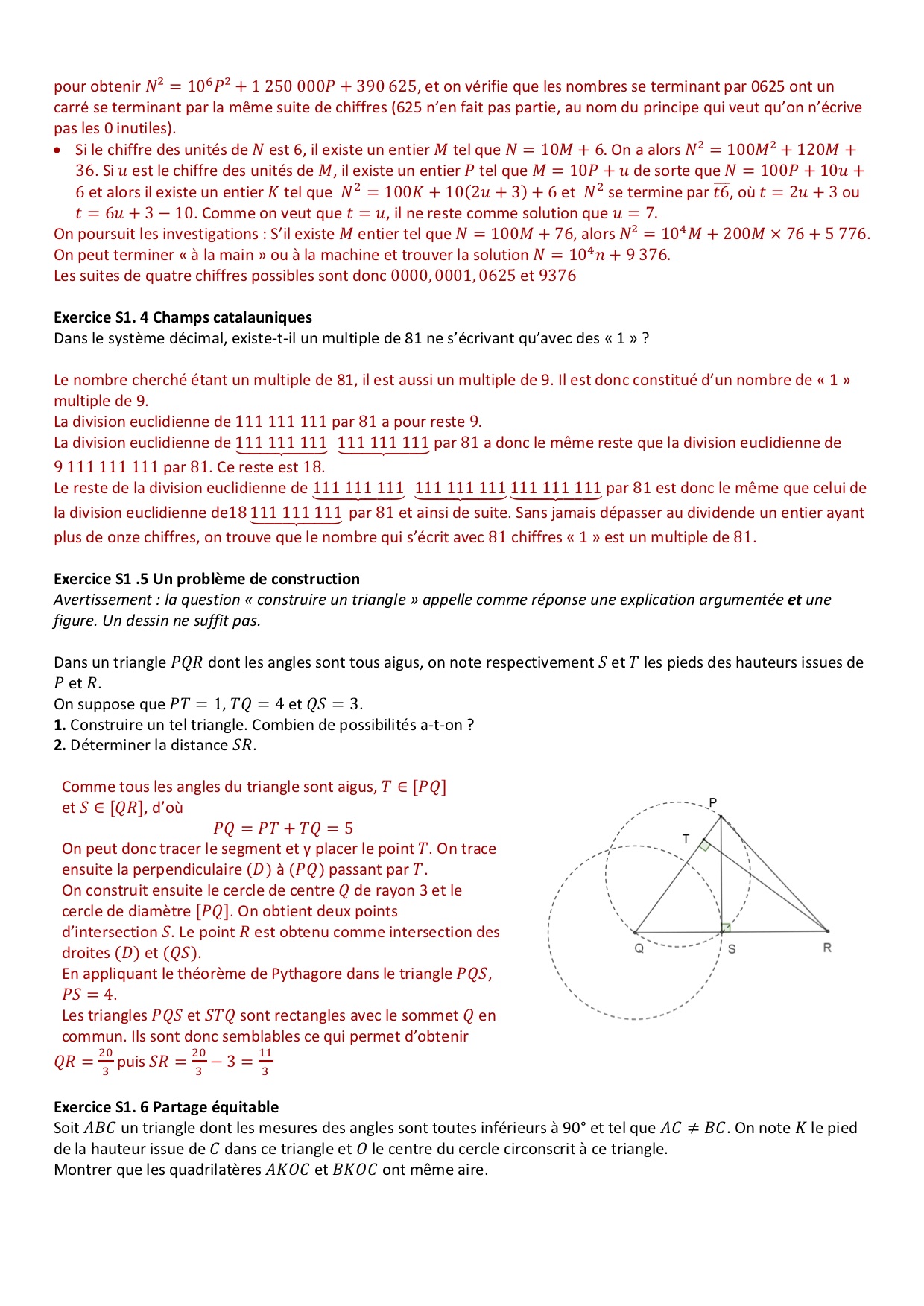 [Speaker Notes: Source : Pépinière, niveau seconde
Point de vigilance : la question « construire un triangle » appelle comme réponse une explication argumentée et une figure. Une figure ne suffit pas. Un protocole de construction est le bienvenu.

Un contexte pour remobiliser les notions de collège en lieu et place d’un grand chapitre révisions.
On réactive les connaissances et compétences de collège.
Ici, les triangles semblables, les calculs d’angles, les hauteurs.]
Mobiliser des compétences variéesReprésenter – Raisonner
Mobiliser des compétences variéesModéliser – Représenter
Exemple 4
Encore une autre façon de compter…
Ma grand-mère et moi fêtons nos anniversaires le même jour. Il y a cinq ans, elle avait cinq fois mon âge. Cette année, elle a quatre fois mon âge. Dans combien d’années aura-t-elle seulement trois fois mon âge ?
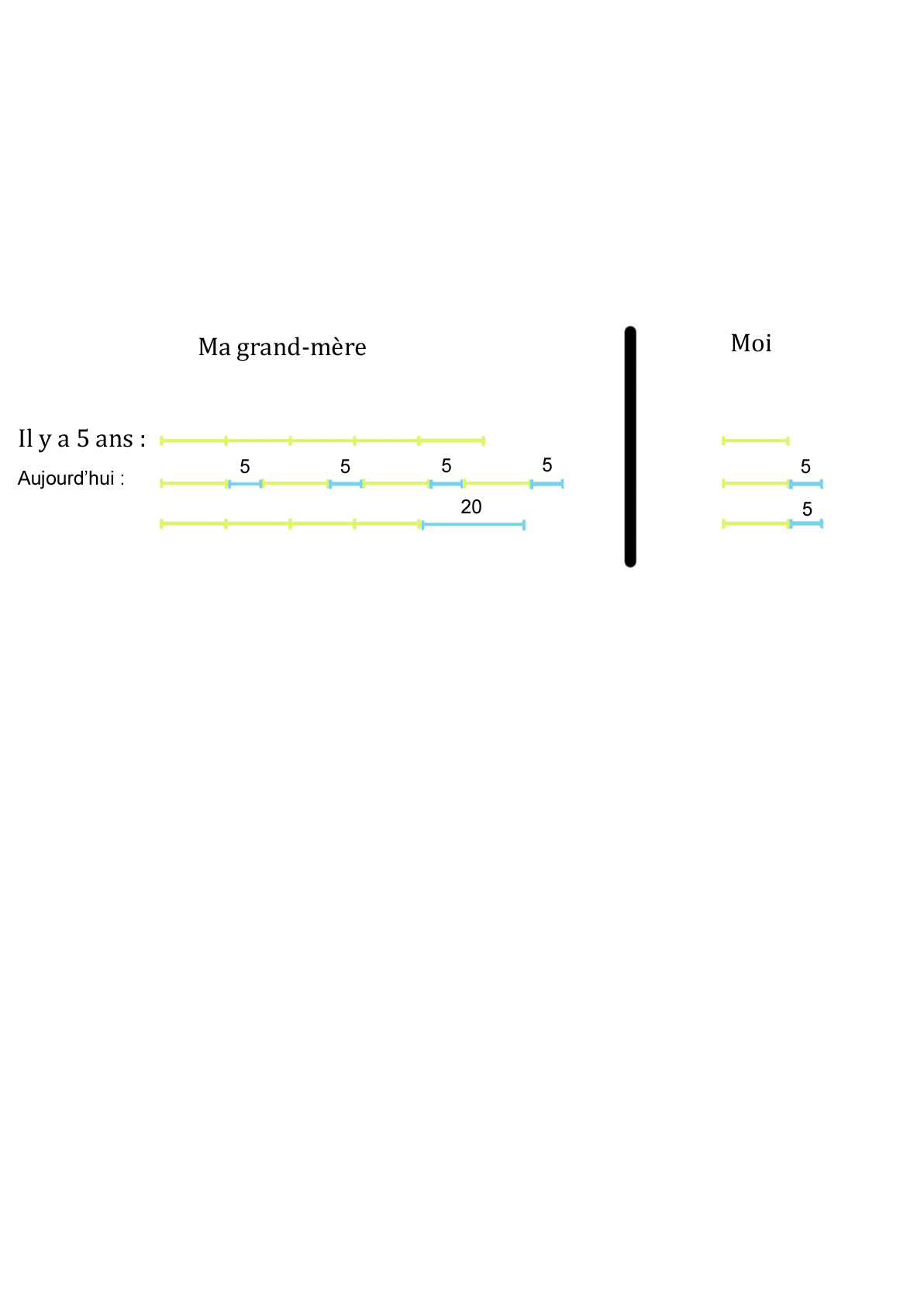 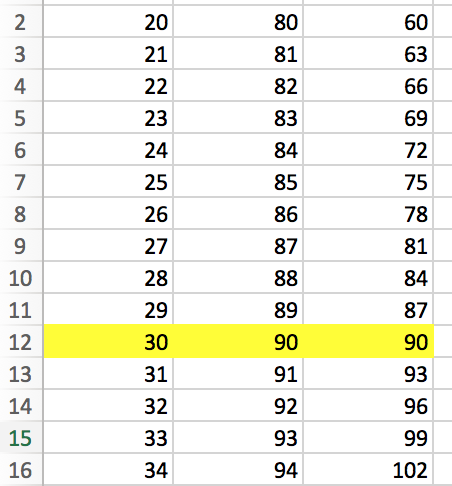 Exercice et travail sur l’oral
[Speaker Notes: Des enjeux :
Faire reformuler la définition d’un nombre pair et ses propriétés caractéristiques.
Faire reformuler le principe de calcul d’une probabilité en situation d’équiprobabilité.
Faire reformuler le principe de démonstration par disjonction des cas.]
Euler-wims
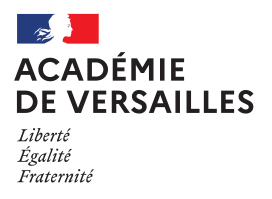 euler
Accès direct
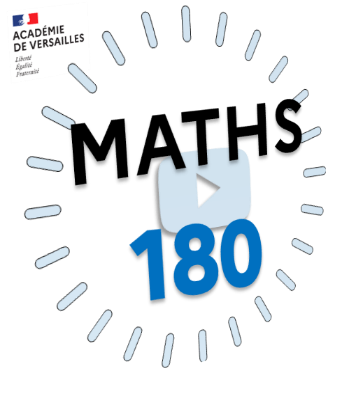 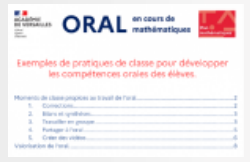 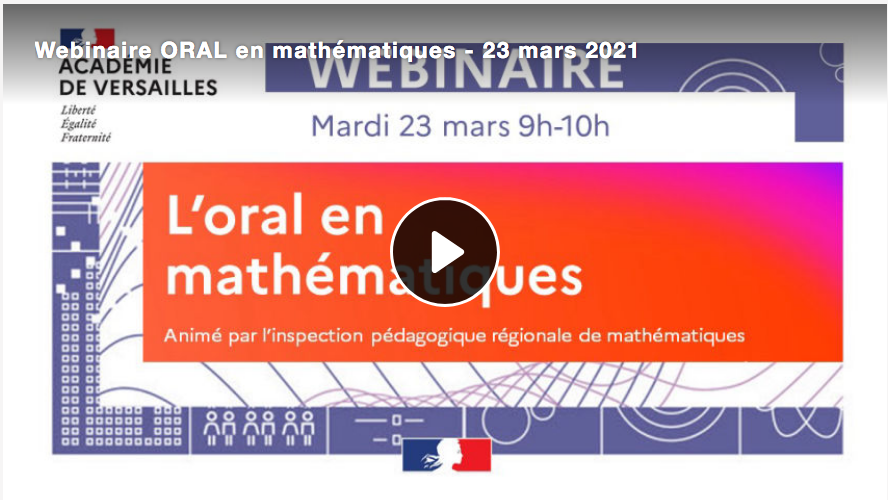 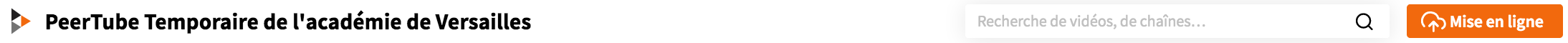 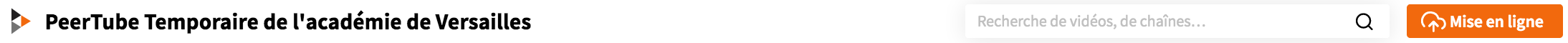 [Speaker Notes: La page Oral sur euler pour retrouver entre autres :
Le guide de l’académie pour la pratique de l’oral en classe.
L’enregistrement du webinaire de l’an dernier.
Maths en 180s, 7 exemples de vidéos à consulter sur le PeerTube de l’académie avec service simple de mise en ligne.]
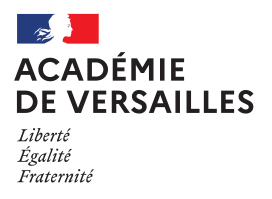 euler
Accès direct
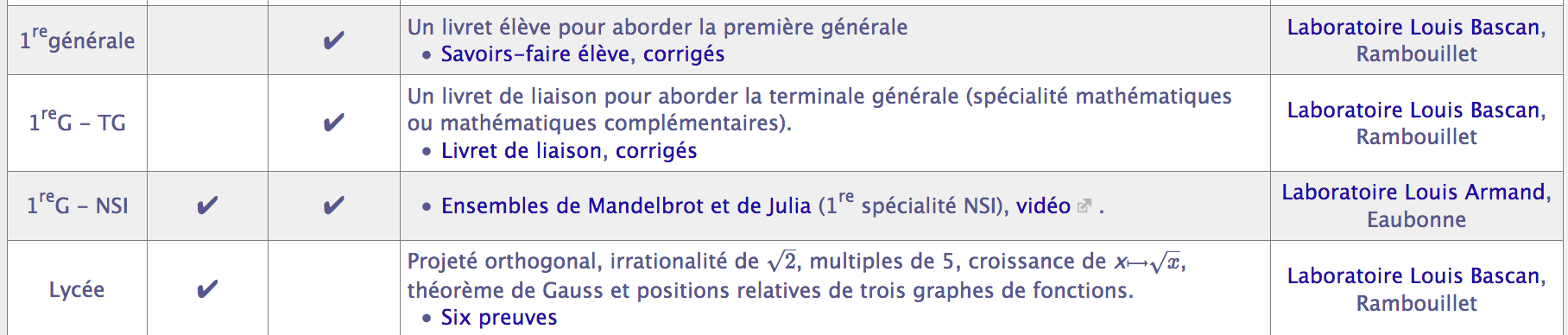 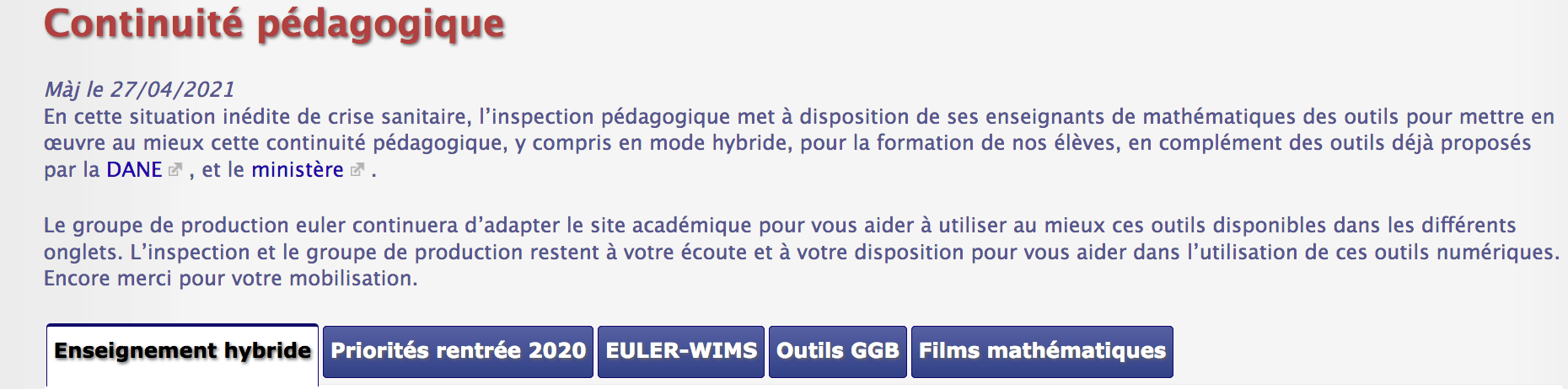 Accès direct
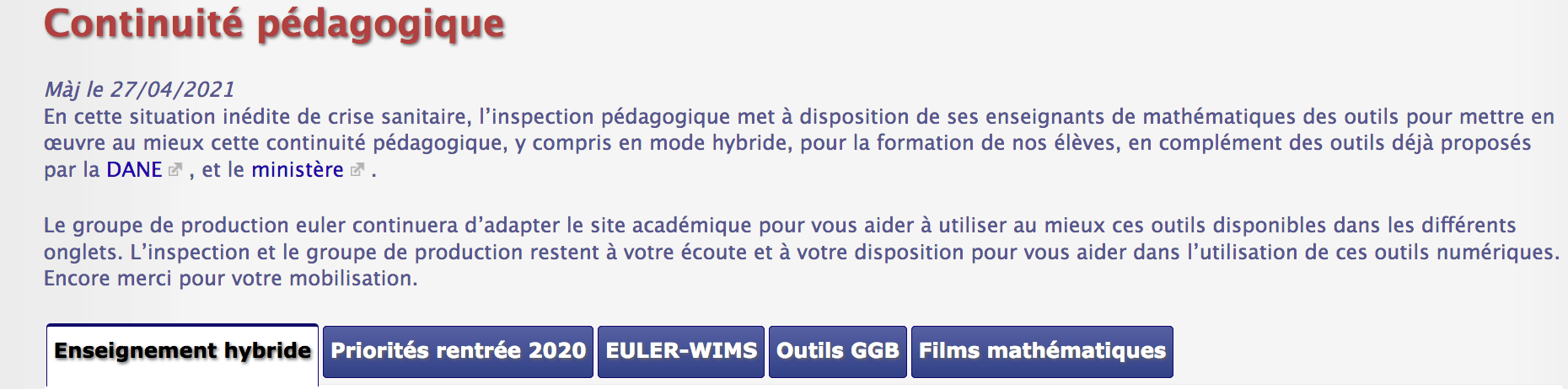 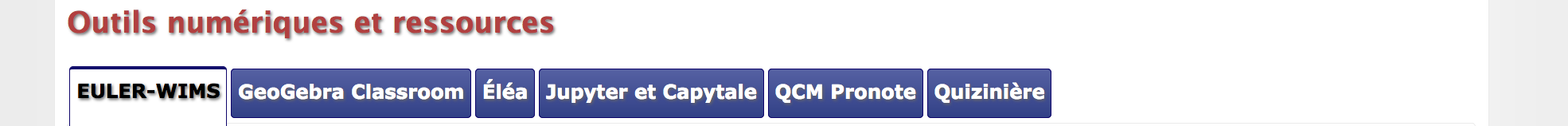 [Speaker Notes: La page S’auto-former :
- C’est, en quasi-totalité un regroupement des ressources de l’académie, mais il n’est pas nécessaire d’être dans un laboratoire pour produire et partager, donc si vous avez des choses produites en équipe que vous trouvez intéressantes, partagez-nous !
Des ressources pour les professeurs, colonne 2, des ressources pour les élèves, colonne 3.

La page Continuité pédagogique :
Au cas où, des outils et des ressources.]
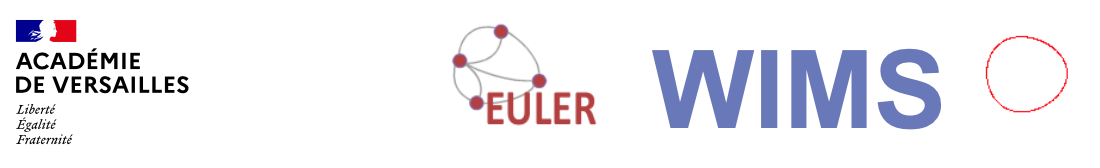 Possibilité de trouver le glossaire (ancien lexique) en allant dans « Rechercher une ressource ».
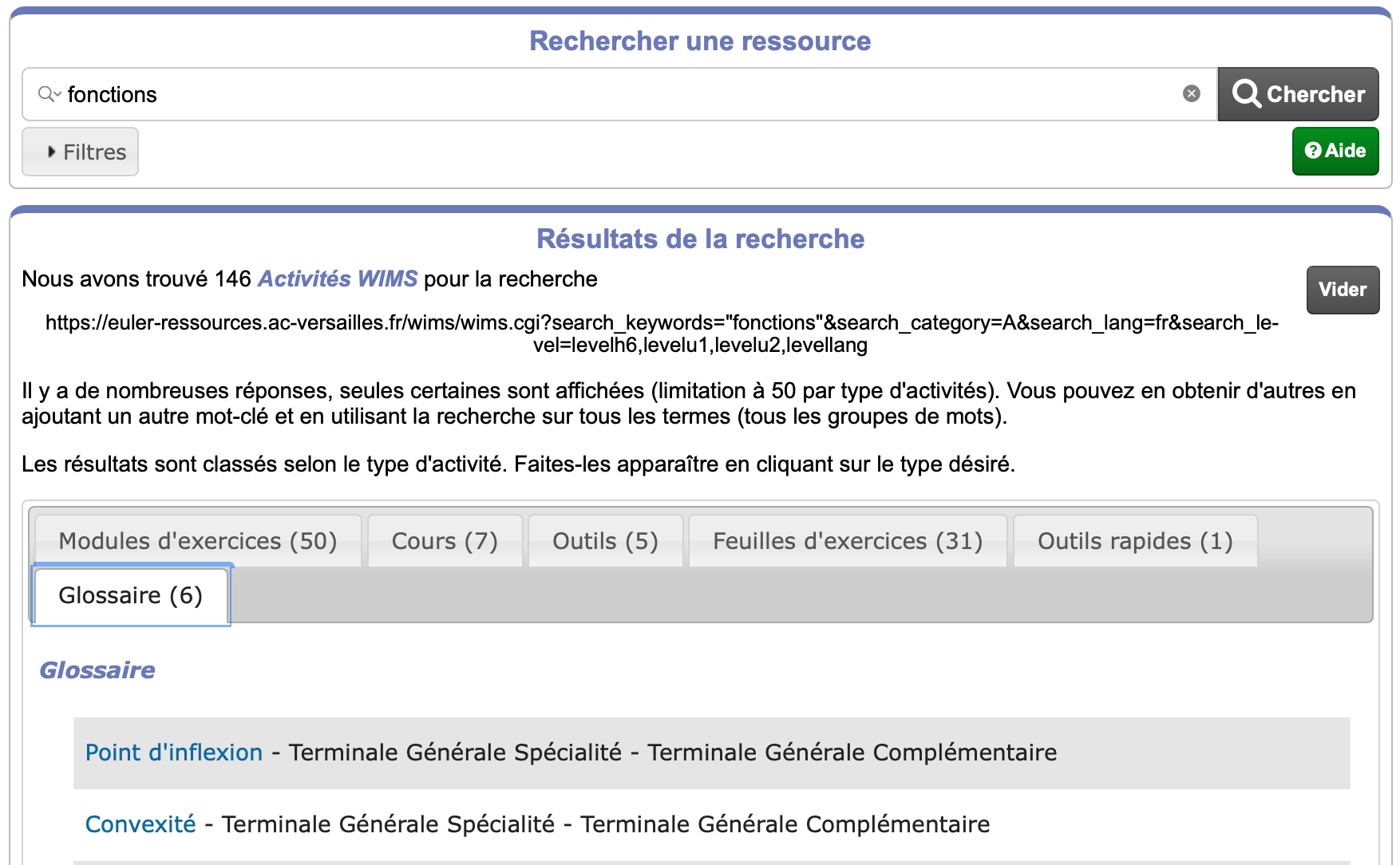 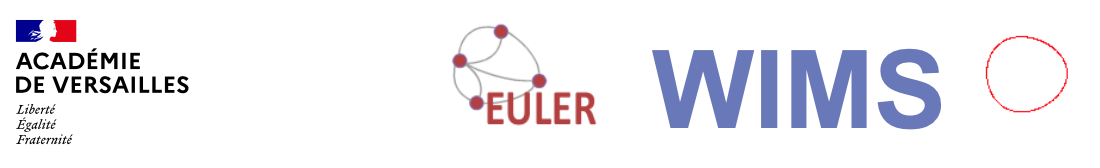 Nouveauté : Devoir libre
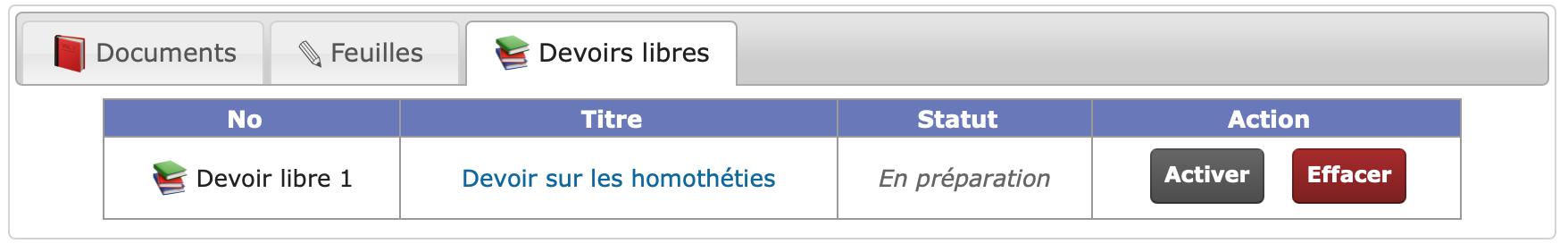 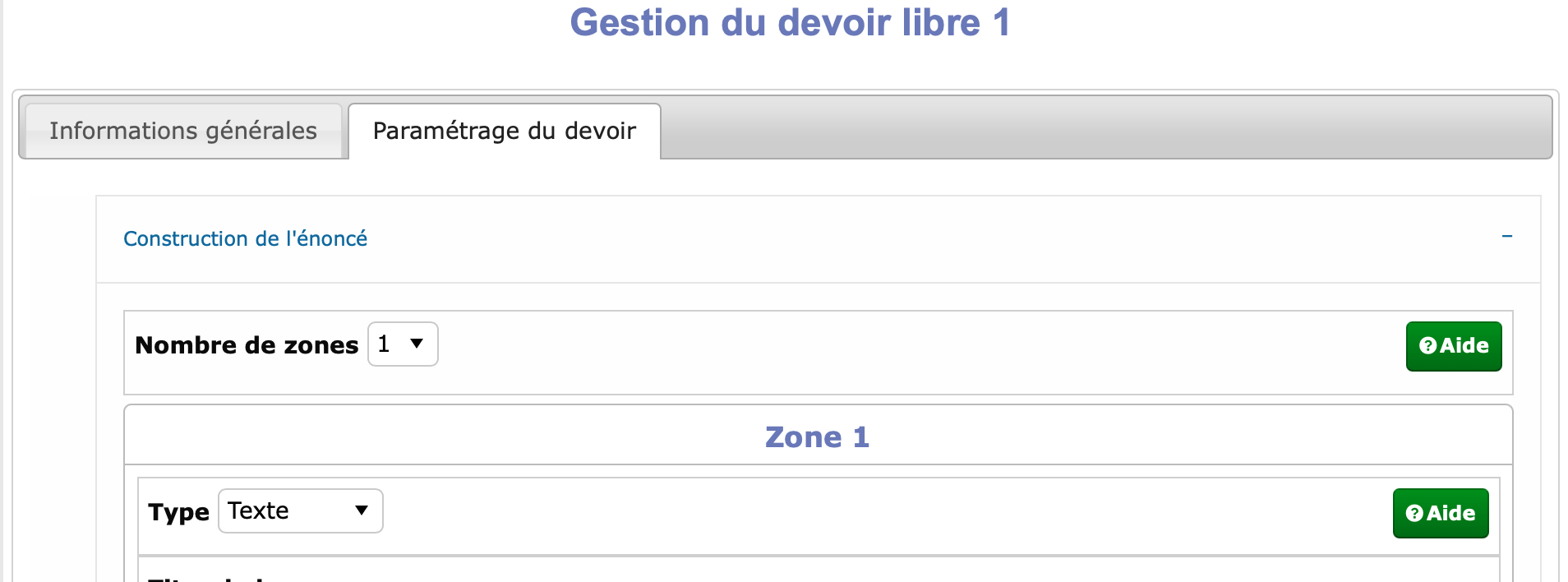 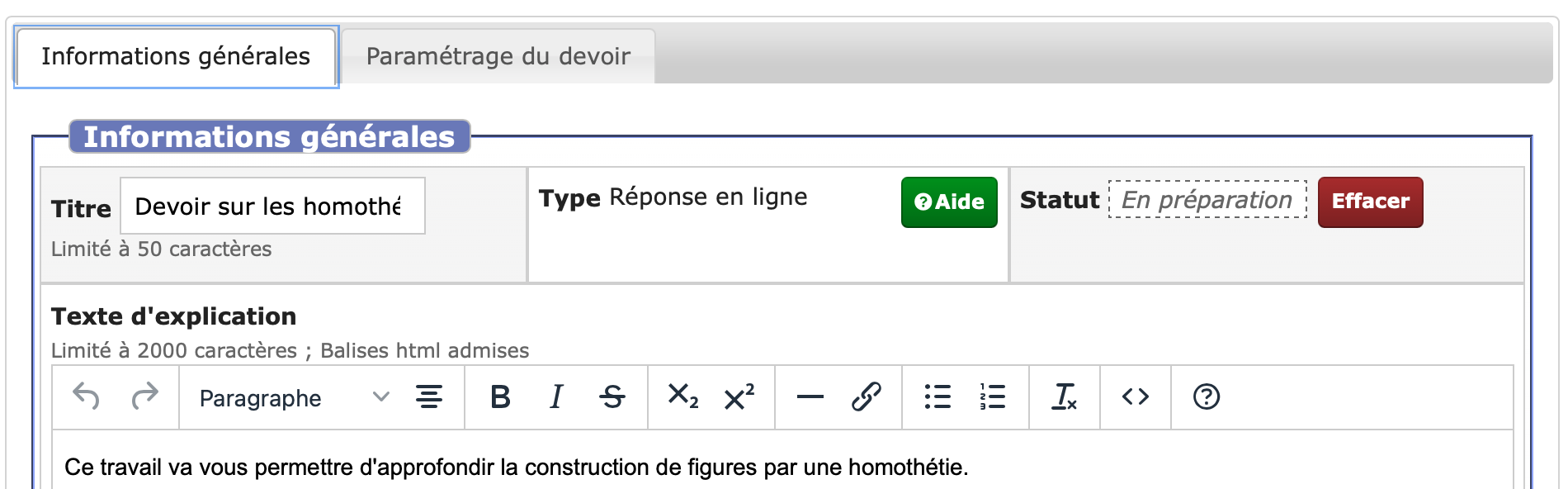 [Speaker Notes: Les devoirs libres apparaissent dans un onglet comme les feuilles, documents, examens…

Le type Réponse en ligne permet de construire un assemblage de zones de réponses avec du texte ou différents applets (pour l'instant GeoGebra). Chaque participant dépose sa composition (dans les différentes zones). L'enseignant peut :
visualiser les compositions de chaque participant ; 
diffuser un corrigé global ; 
attribuer une note manuelle relative à ce devoir. 

Le type Diffusion permet simplement de diffuser l'énoncé d'un devoir libre (fichier) aux élèves puis de diffuser la correction du devoir libre.]
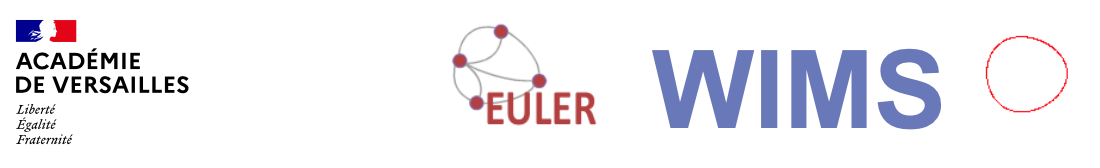 Nouveauté : Devoir libre
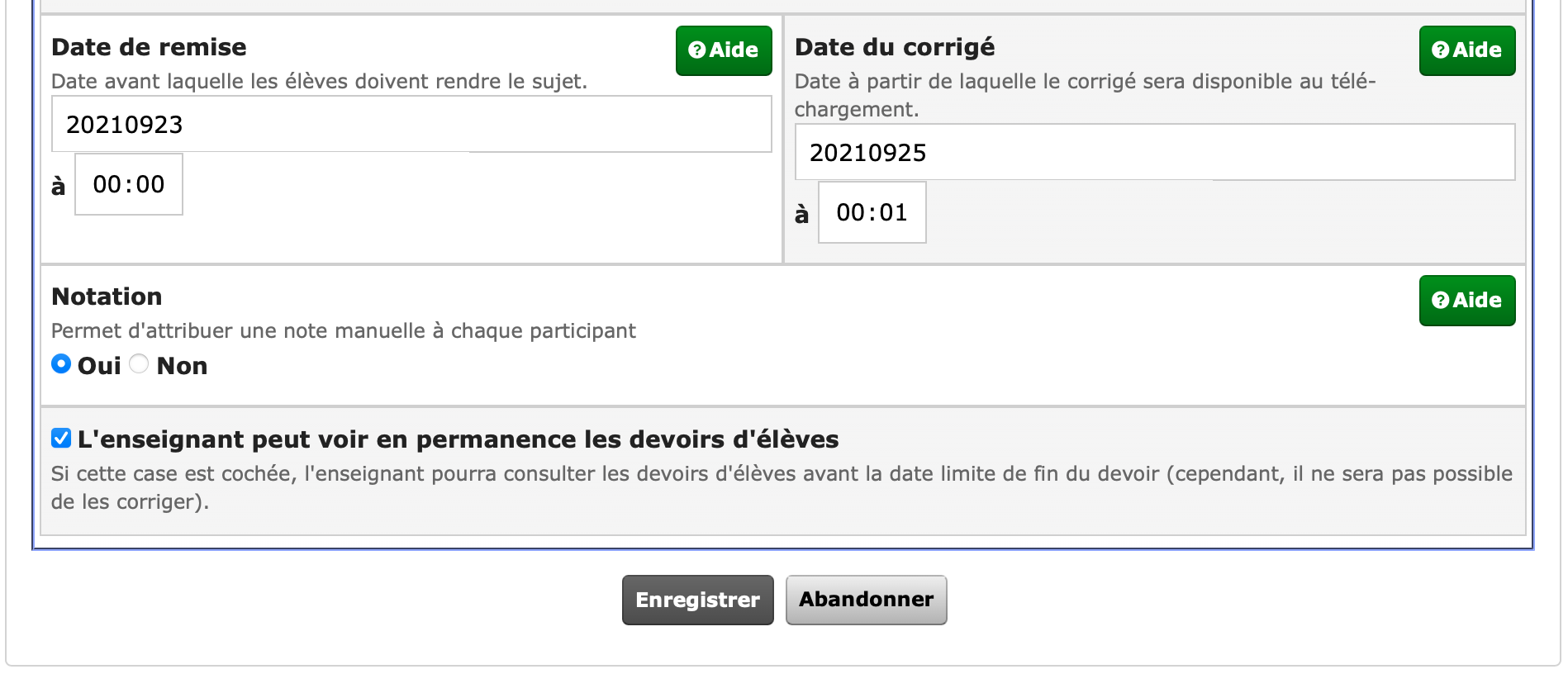 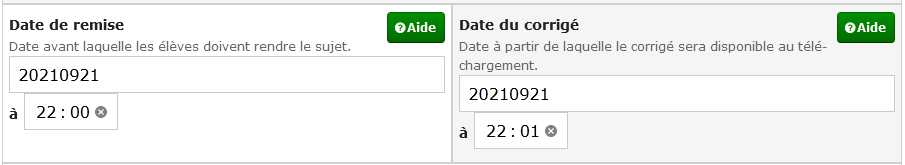 [Speaker Notes: On s’intéresse au type Réponse en ligne :
L’enseignante ou l’enseignant paramètre le temps que les élèves ont pour faire ce devoir : penser qu’il faut leur laisser assez de temps si c’est un travail hors la classe. 
Si c’est un travail fait en classe, le délai peut-être plus court.

Il est possible d’attribuer une note manuelle à ce travail pour chaque élève de la classe. L'interface permet de saisir directement la note de chaque élève en même temps que le dépôt de copies corrigées.

Il est aussi possible d’avoir accès aux devoirs des élèves avant la date limite de fin du devoir. Cependant, il ne sera pas possible d’annoter ou corriger le travail tant que le délai n’est pas expiré.]
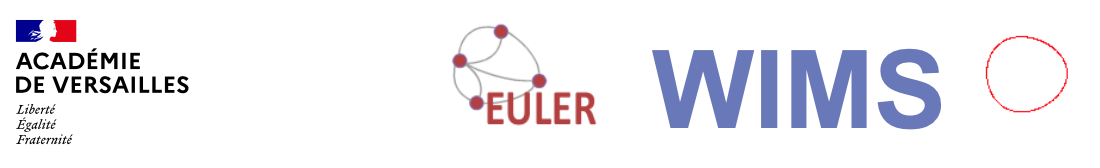 Nouveauté : Devoir libre
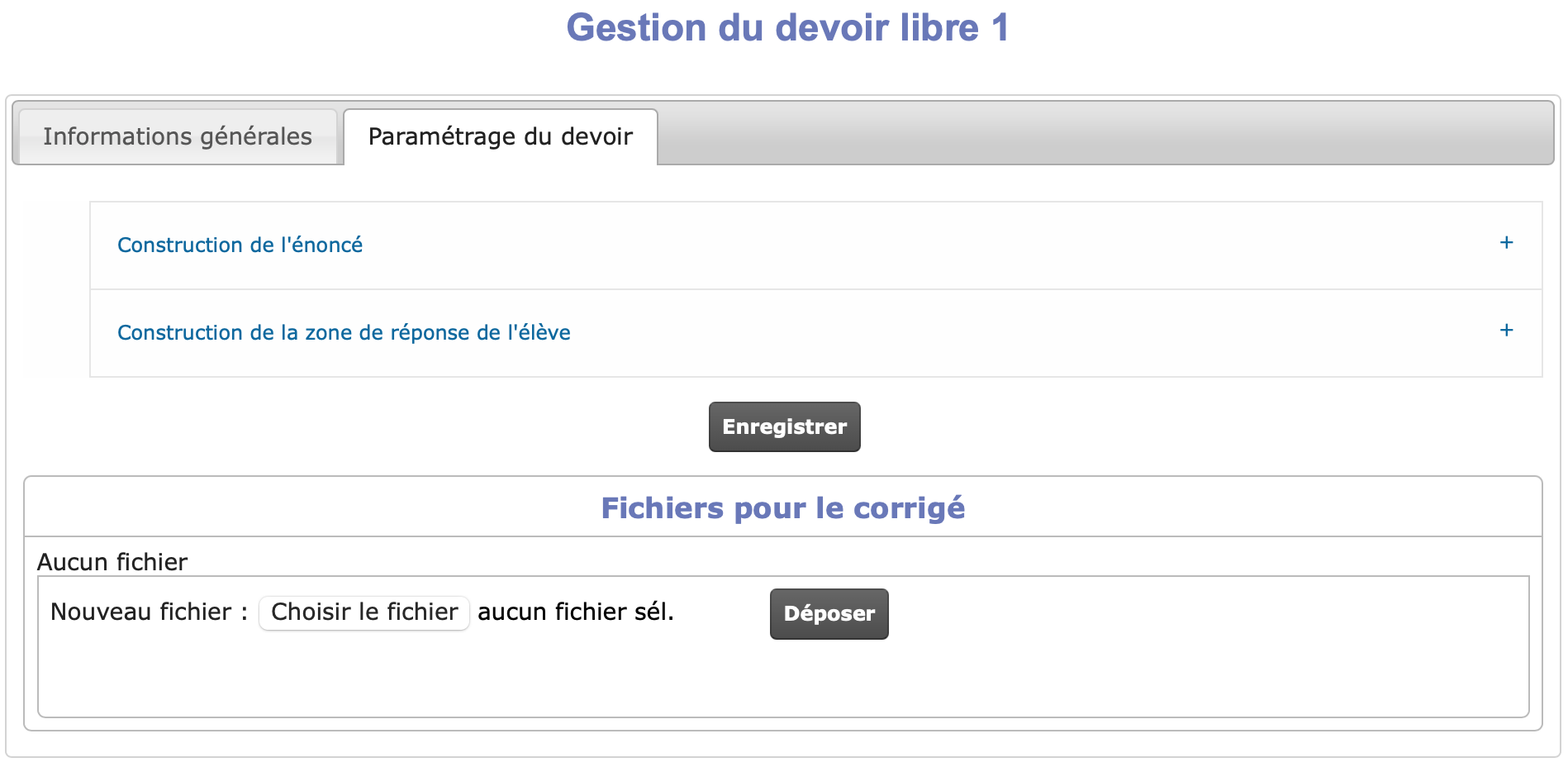 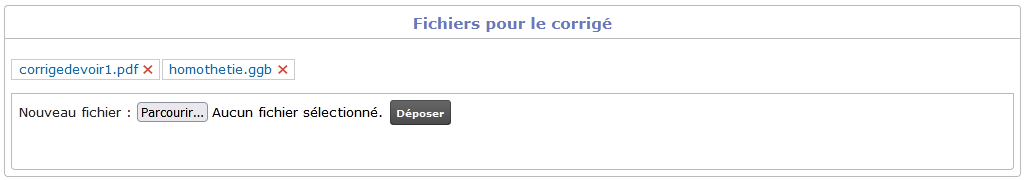 [Speaker Notes: On paramètre ensuite la zone de l’énoncé et la zone réponse de l’élève.
Dans chaque zone, on peut avoir maximum 3 zones qui peuvent être un éditeur de texte, un fichier ou une applet GeoGebra.
L’élève fait son travail en ligne depuis son espace personnel et de même depuis son espace de travail, le professeur corrige le travail de l’élève, met un commentaire et éventuellement une note.
Il est possible aussi de proposer aux élèves de télécharger, une fois la date du corrigé atteinte, un ou des fichiers pour la correction du travail. 

Cela permet, entre autres, de travailler la communication et la résolution de problèmes.

Ce devoir libre peut-être proposé en classe ou hors la classe.]
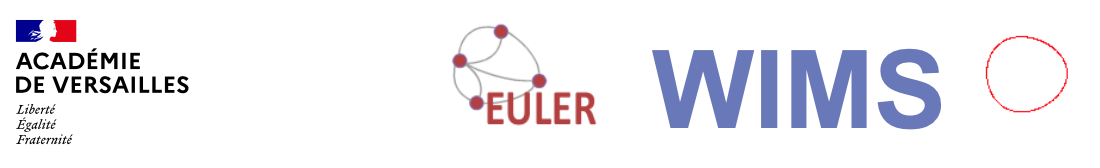 Nouveauté : Devoir libre
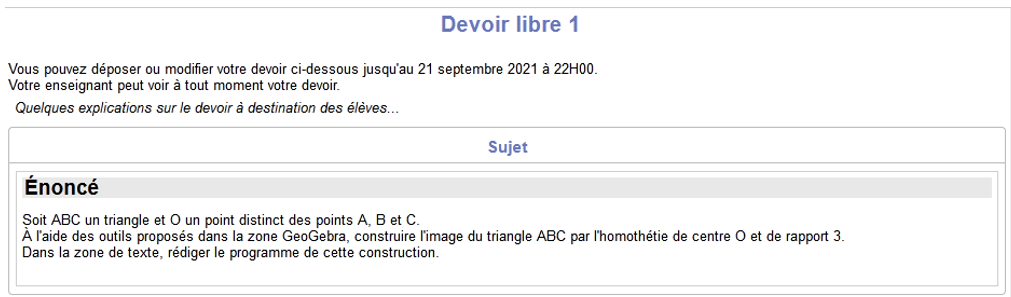 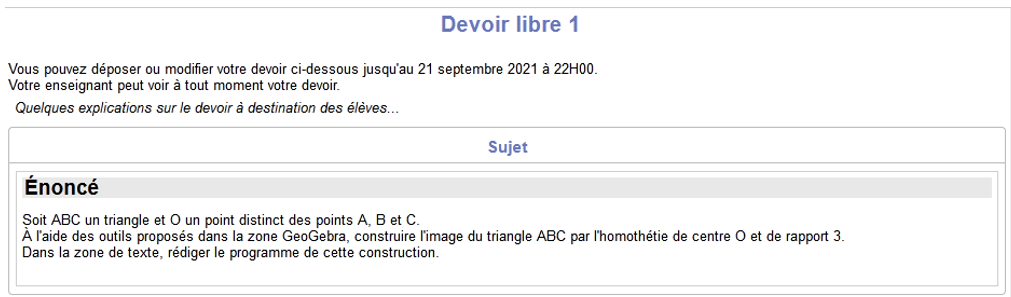 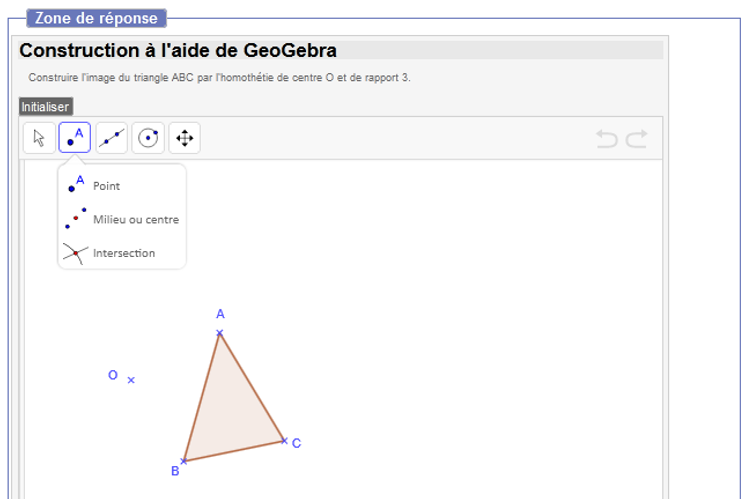 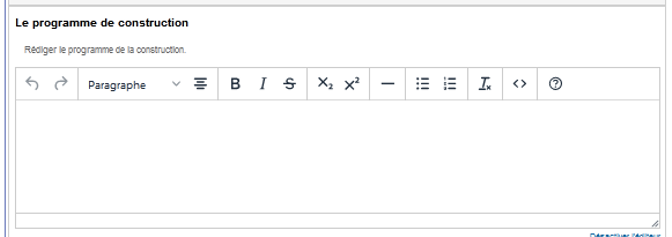 [Speaker Notes: Voici un exemple de devoir libre constitué d’un énoncé et de deux zones de réponses pour l’élève : une applet GGB à compléter et une zone de texte pour rédiger un programme de construction. Tant que la date limite du devoir n’est pas atteinte, les élèves peuvent revenir sur leur travail et le modifier.]
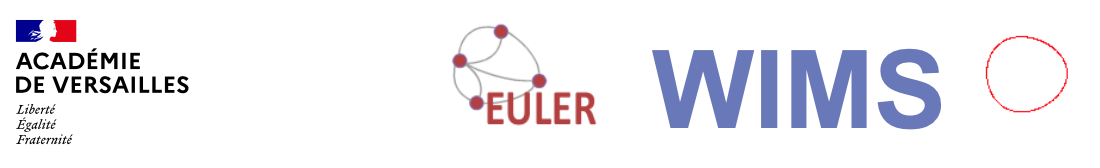 Nouveauté : Devoir libre
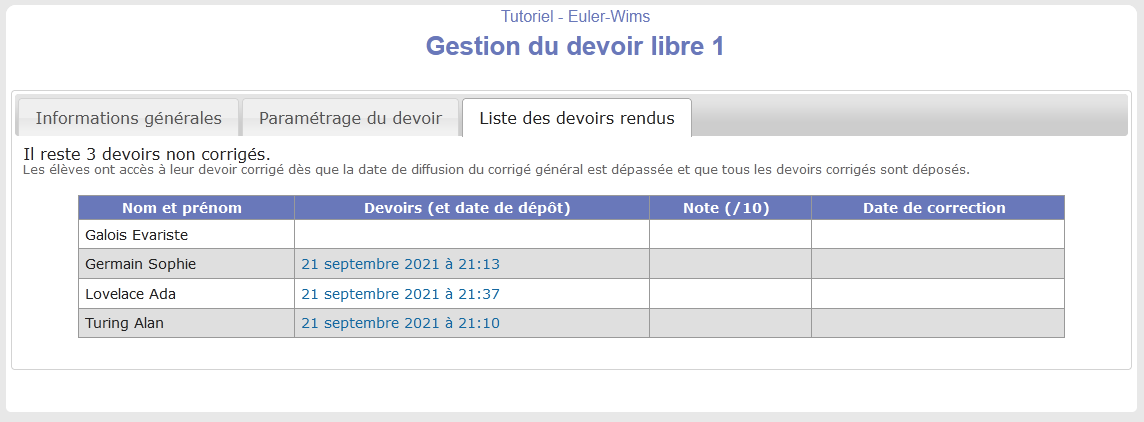 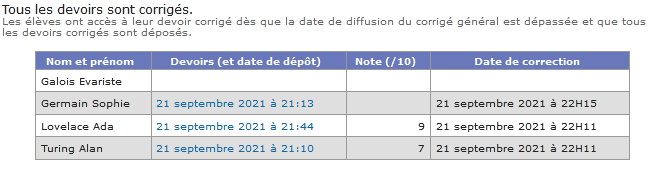 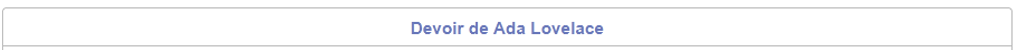 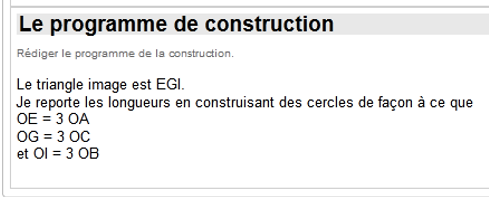 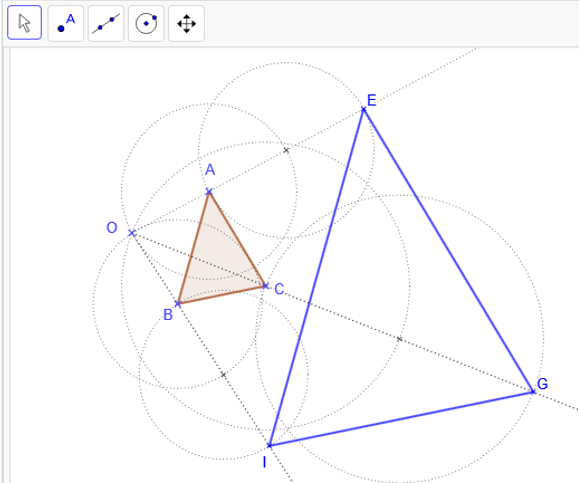 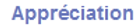 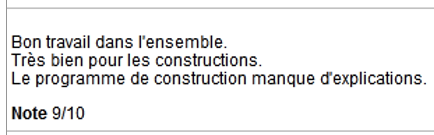 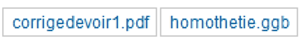 [Speaker Notes: L’enseignant peut : 
suivre en temps réel le dépôt des différents devoirs ;
visualiser le travail d’un élève ;
rédiger une appréciation ;
mettre une note.

L’élève peut :
voir sa copie corrigée et notée ;
télécharger les fichiers de correction en cliquant sur les liens de téléchargement.]
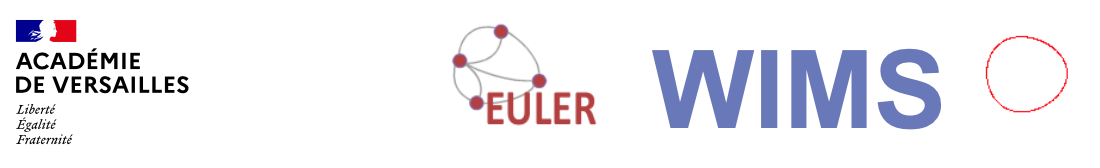 Vous pouvez découvrir toutes les nouveautés de la dernière version 4.22 du serveur en consultant ce document pdf.
[Speaker Notes: Quelques autres nouveautés : 

MAJ des programmes augmentés ;
Encore plus de tutoriels et aides ;
Tchat (pas encore activé chez nous car en phase de test pour être sûr qu’il n’y a pas de dysfonctionnements) ;
Plus de détails dans les notes obtenues aux différentes sessions d’un examen ;
Individualisation des feuilles d’exercices ;
Restauration sélective de ressources]
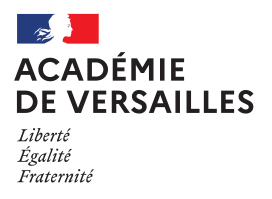 Formations
Inscription au PAF jusqu'au 22 septembre 2021
Sur euler : 
la liste des formations au PAF concernant les mathématiques, SNT et NSI, avec ou sans descriptifs.
Possibilité de demander des Formations à Initiative Locale (FIL) à chaque retour de petites vacances.
[Speaker Notes: Même si les inscriptions aux formations en individuel sont closes, les pdf sur euler peuvent donner des idées sur une formation à suivre l’an prochain.
Les demandes de FIL sont à faire par le chef d’établissement chaque semaine faisant suite aux petites vacances. Les professeurs souhaitant une FIL doivent se concerter en amont, notamment s’il faut voir avec d’autres établissements (un minimum de 12 stagiaires est imposé)]
Calendrier du Baccalauréat 2022
Note de service du 22-09 publié au BO du 30 septembre 2021

https://www.education.gouv.fr/bo/21/Hebdo36/MENE2126480N.htm 

Baccalauréat général :
	Spécialité Mathématiques: lundi 14 ou mardi 15 mars (de 14h à 18h)

Baccalauréat Technologique (STL et STI2D) :
	Spécialité Physique-chimie et mathématiques: lundi 14 mars (de 14h à 17h)

 Grand Oral:
	du lundi 20 juin au vendredi 1er juillet
MERCI